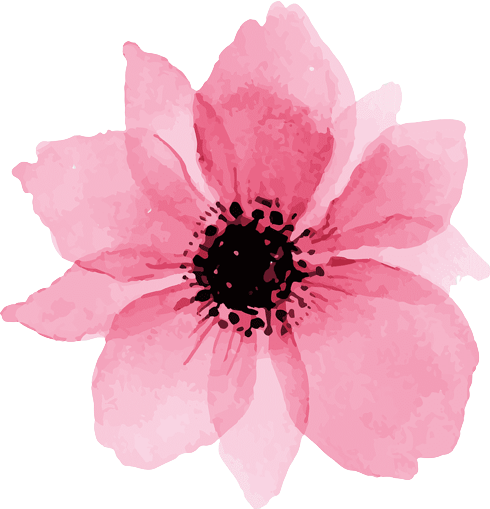 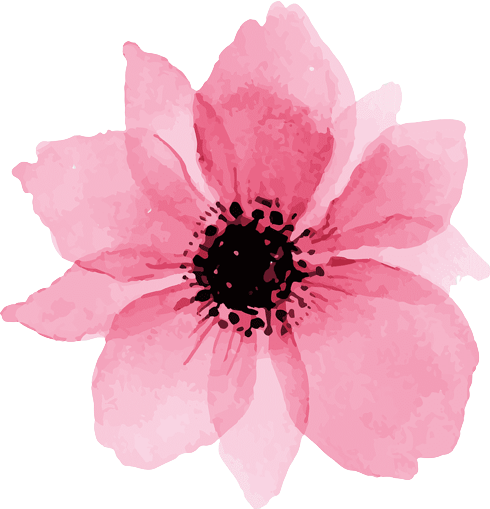 Развитие на социалните услуги в Област Кюстендил
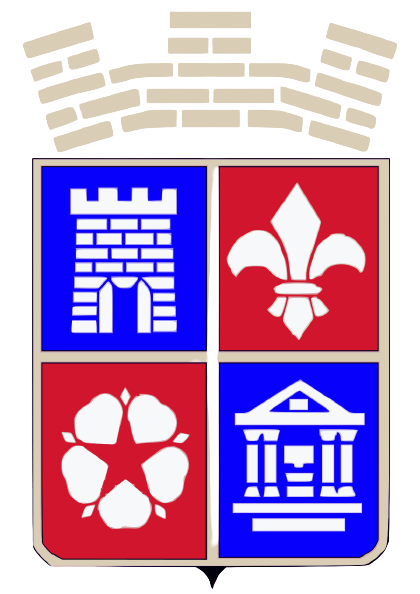 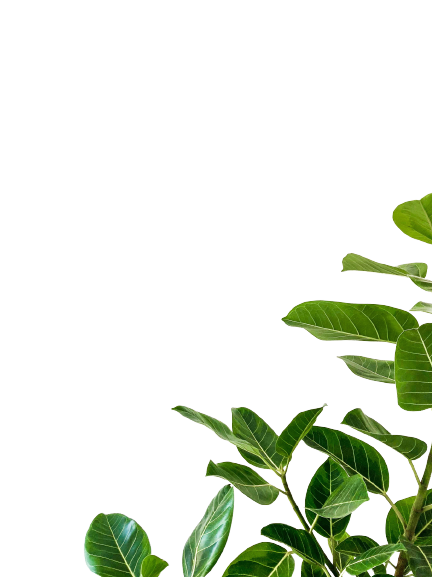 ОБЩИНА 
КЮСТЕНДИЛ
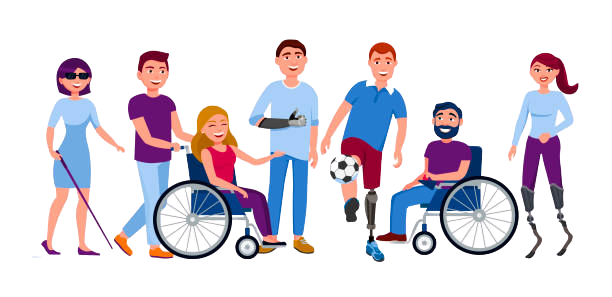 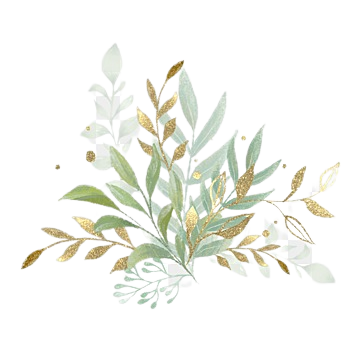 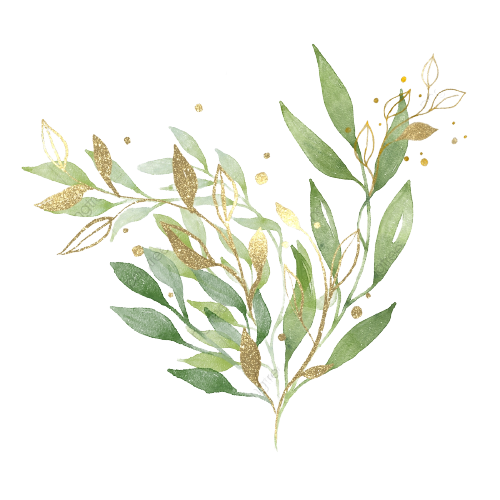 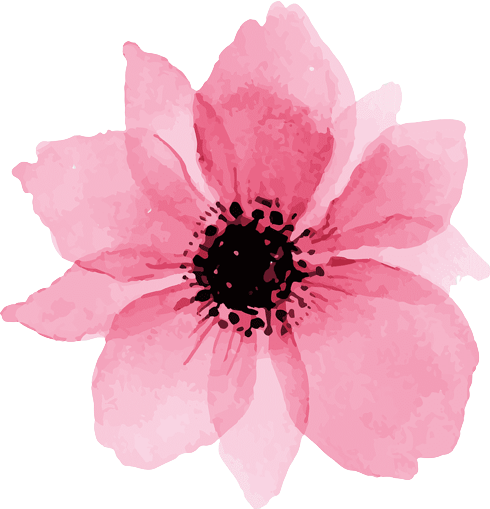 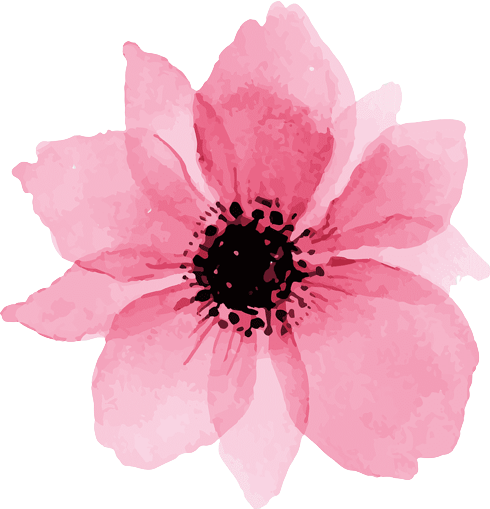 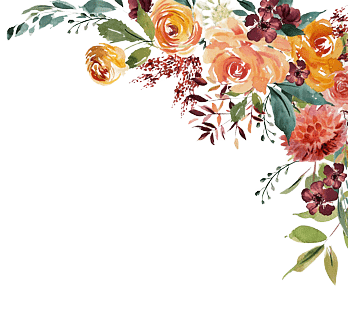 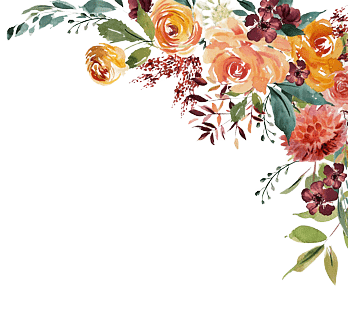 12-ти май ФОРУМ “Социални услуги вдействие” КюстендилОрганизация със съдействието на Национален алианс за социална отговорност  - НАСО
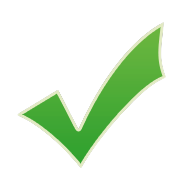 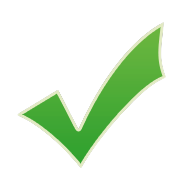 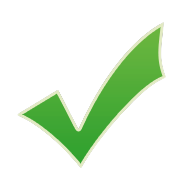 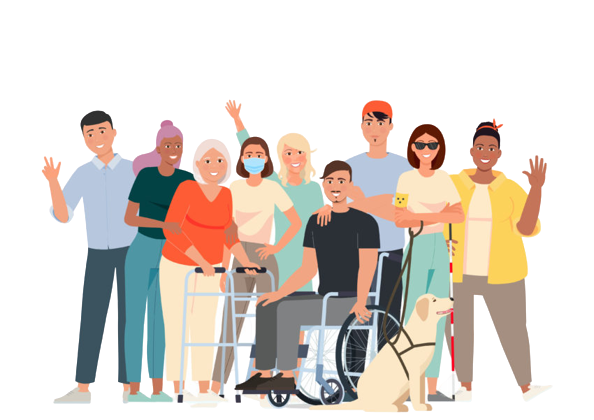 Откриване
Минало, настояще, бъдеще
Мултидисциплинарните екипи в социалните услуги
Приветствие към участниците
Социалните услуги поставят индивидуалността на лицето с увреждане  в центъра на своята дейност
Отговорността и планирането на бъдеще
2
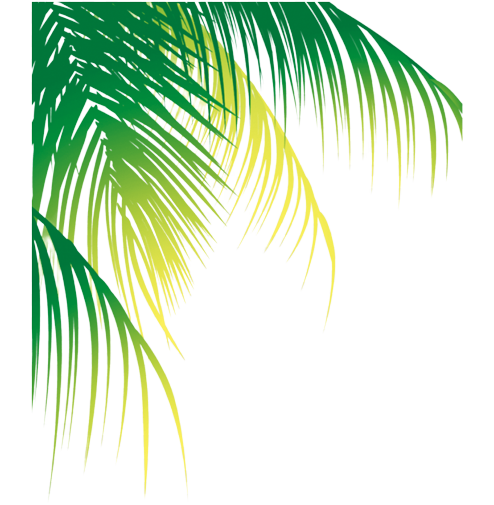 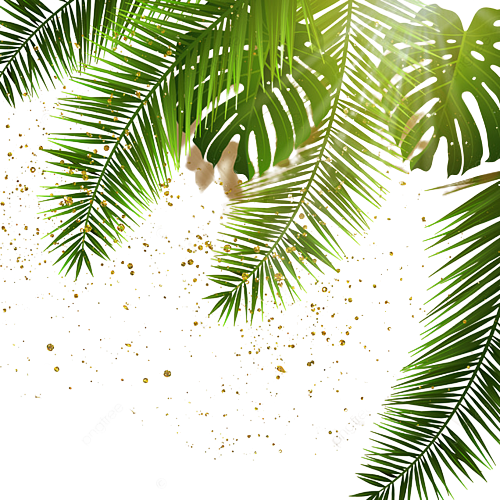 ОБЩИНА КЮСТЕНДИЛ
НАЦИОНАЛЕН АЛИАНС ЗА СОЦИАЛНА ОТГОВОРНОСТ
ПРЕДСТАВИТЕЛСТВО НА НАСО ЗА КЮСТЕНДИЛ
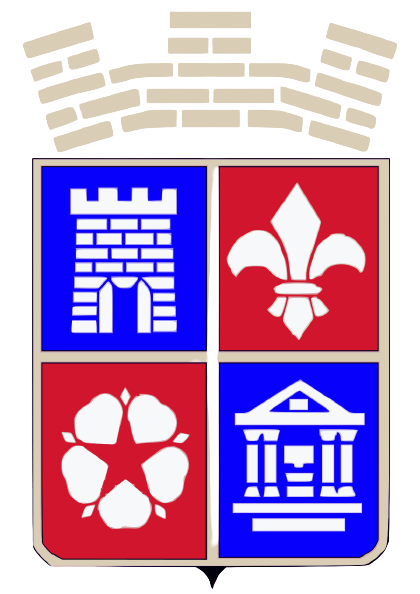 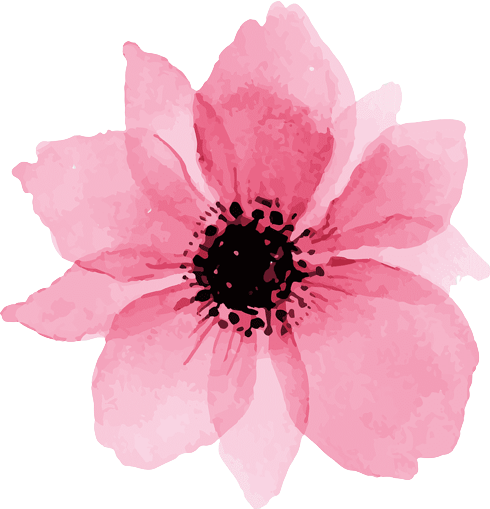 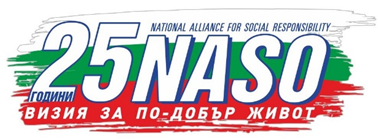 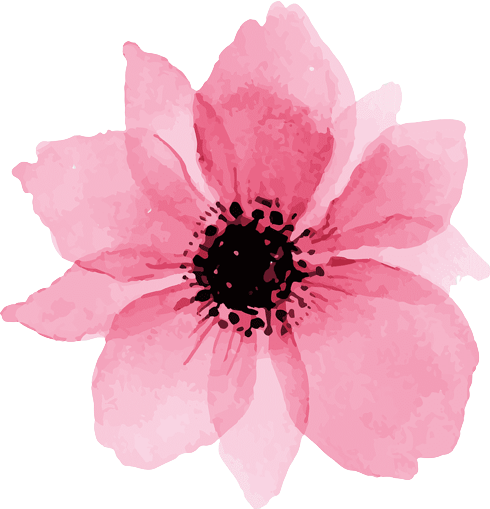 за участие в
РЕГИОНАЛНА СРЕЩА
 «Актуални предизвикателства в  развитието на социалните услуги»
12-ти май, 11.00 часа, зала на  «Възрожденското училище», улица «Търговска» № 6
Кюстендил
ПРОГРАМА
11.00 – 11.15 ч.  Откриване и приветствие към участниците.
г-жа Радмила Рангелова – Заместник-кмет 
г-жа Наталия Христова, мениджър НАСО
11.20 – 12.30 ч. Развитие на социалните услуги в област Кюстендил. Основни акценти и добри практики.  Презентации - Управители на социални услуги
12.30 – 13.00 ч. Настоящи и предстоящи задачи в работата на социалните услуги в условията на новите нормативни документи.
П О К А Н А
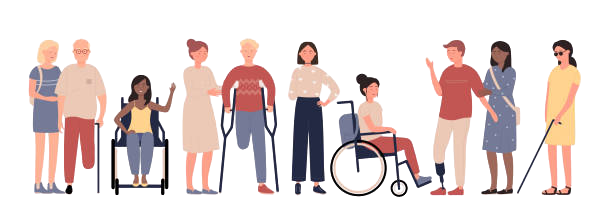 Дискусия.
Представители АСП – Дирекция «Социално подпомагане»
Експерти социални услуги
Експерти община Кюстендил
13.00 ч. Закриване
3
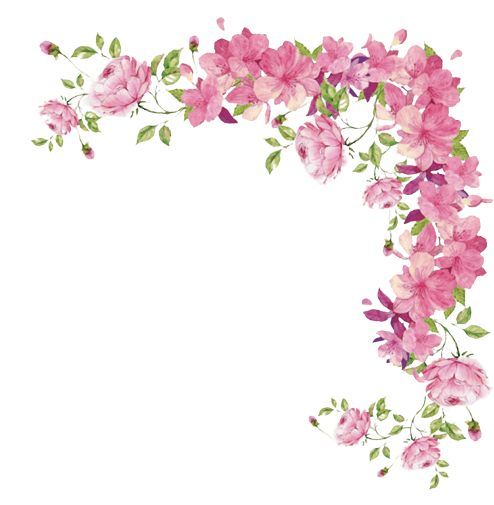 Дискусия на актуални темиКоктейл
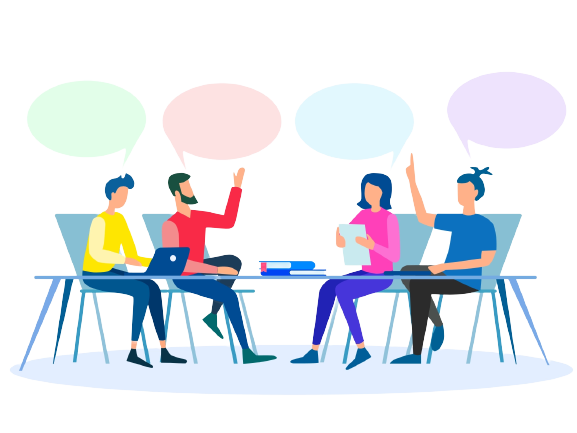 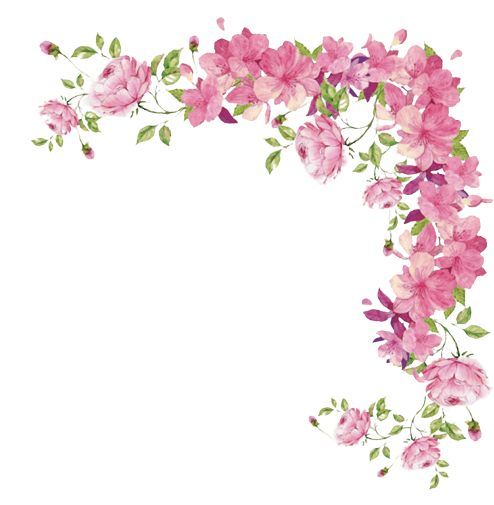 4
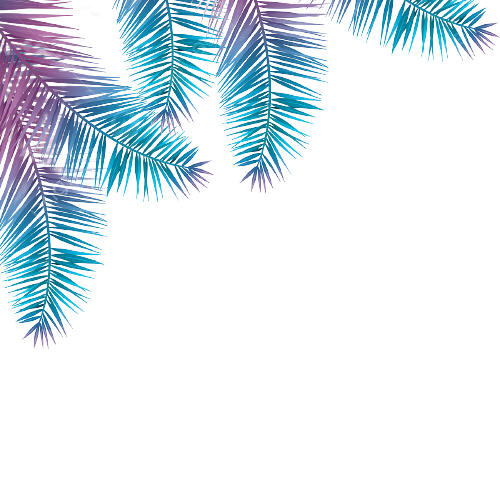 Представяне на добри практики в презентация
Всяка социална услуга, която  
желае може да представи 
добра социална практика
Срок 09.05.2023 г.
16.00 ч.
Времетраене: до 5 минути
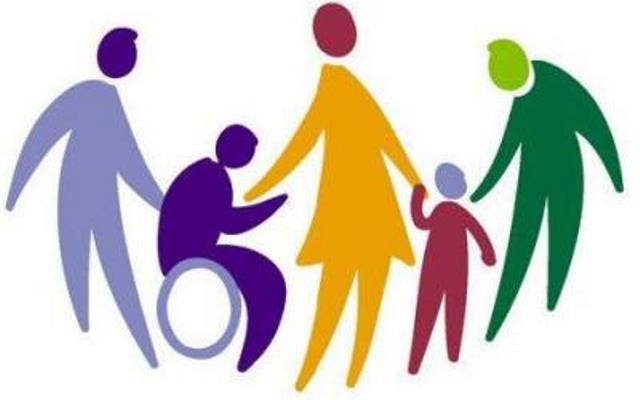 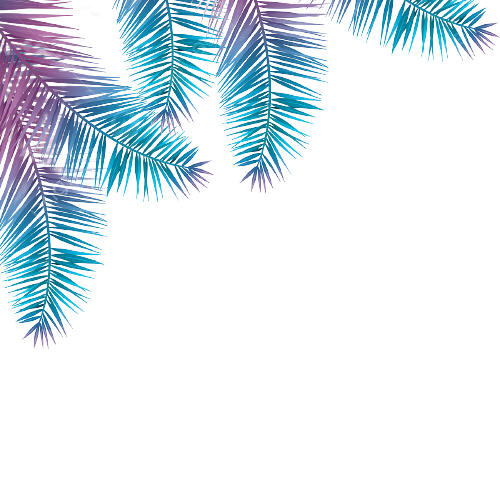 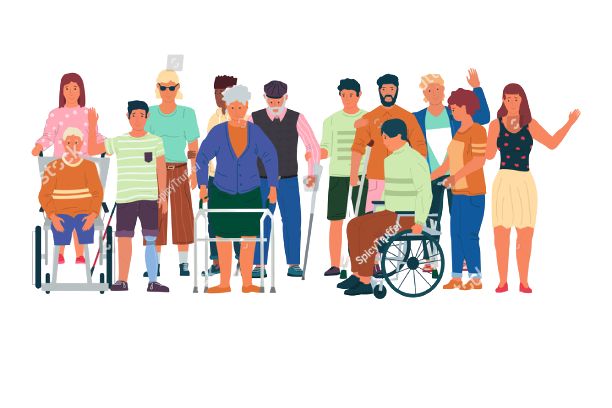 5
Очакваме Ви! Община Кюстендил
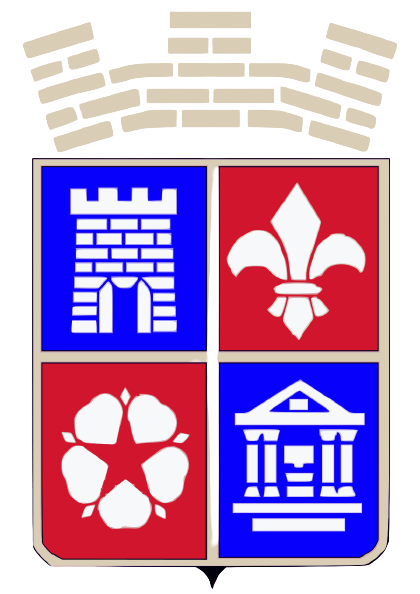 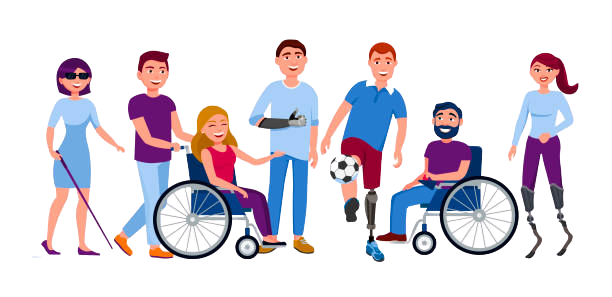